ŠKOLA U PRIRODIOŠ PUŠĆA
ZADAR
26.05.2014- 30.05.2014.
4.a
SJELI SMO U BUS I KRENULI. NEKI SU BILI JAKO VESELI, A NEKI SU PUT PROVELI SPAVAJUĆI
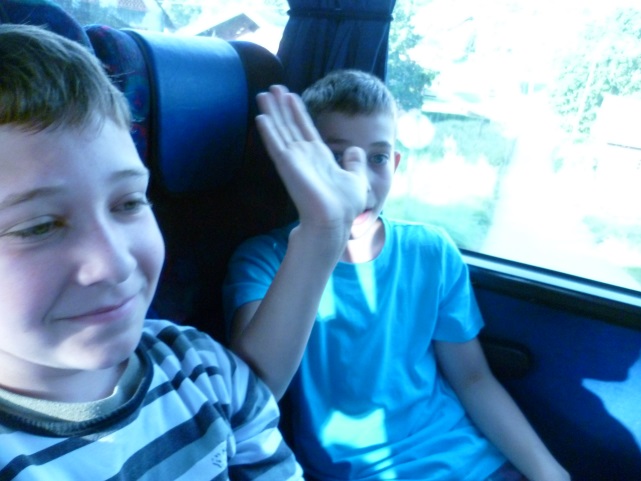 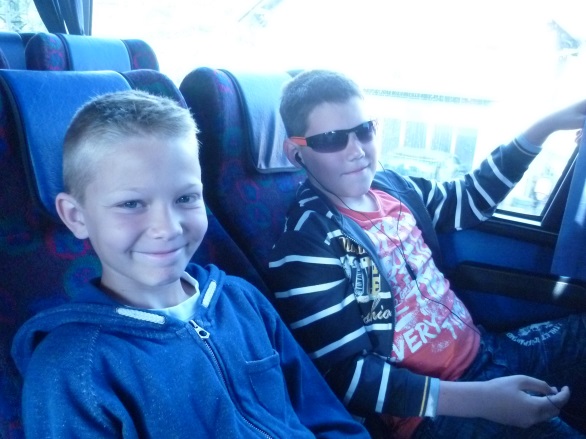 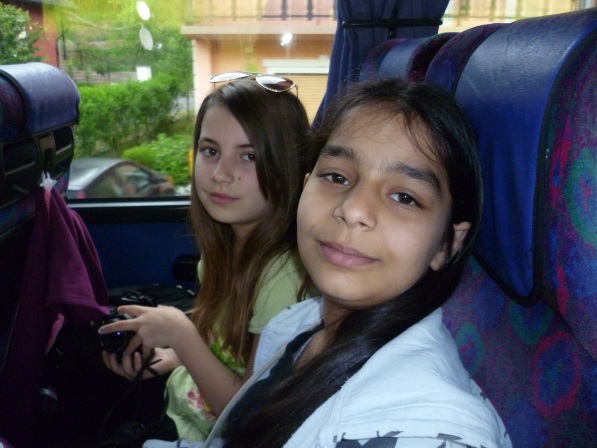 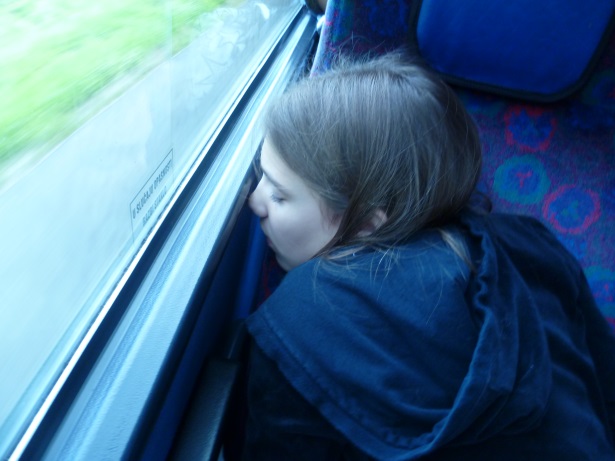 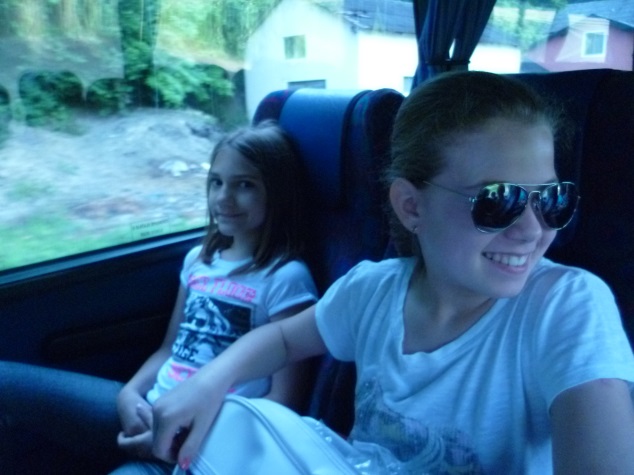 MALO SMO SE I ODMARALI OD PUTOVANJA!
PUTUJUĆI PREMA ZADRU POSJETILI SMO KUTAREVO; UTOČIŠTE ZA MEDVJEDIĆE, CRKVU U KRASNOM TE IZVOR RIJEKE GACKE!
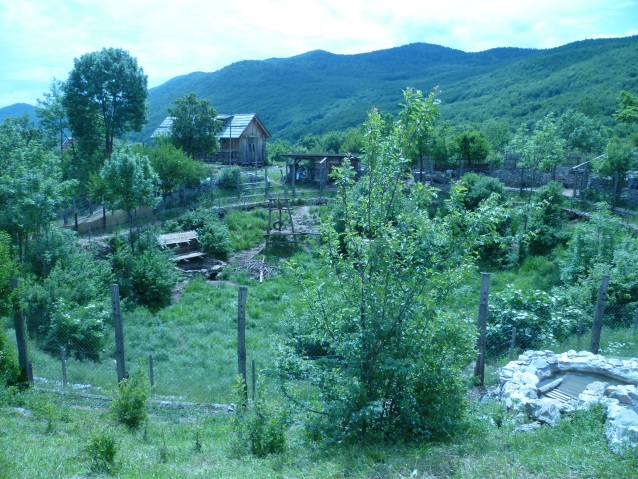 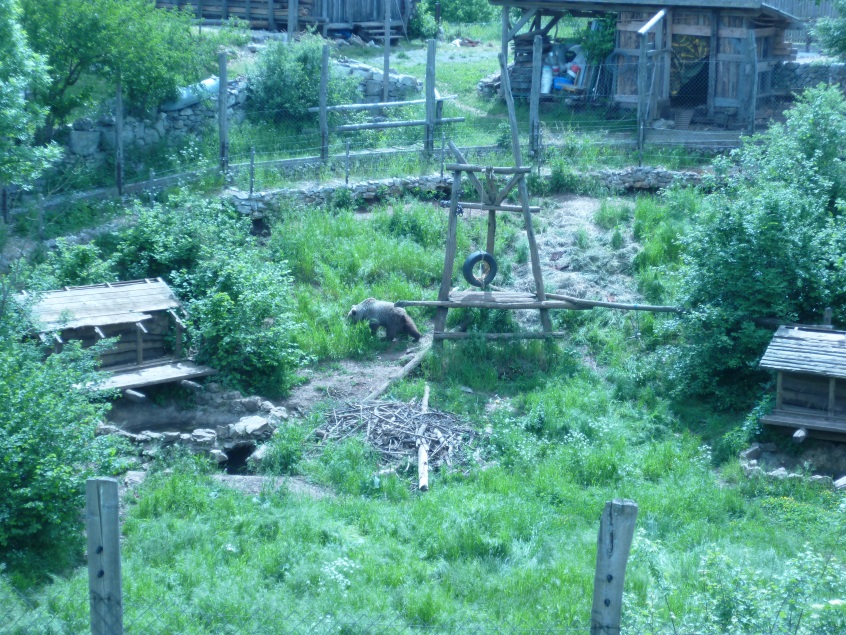 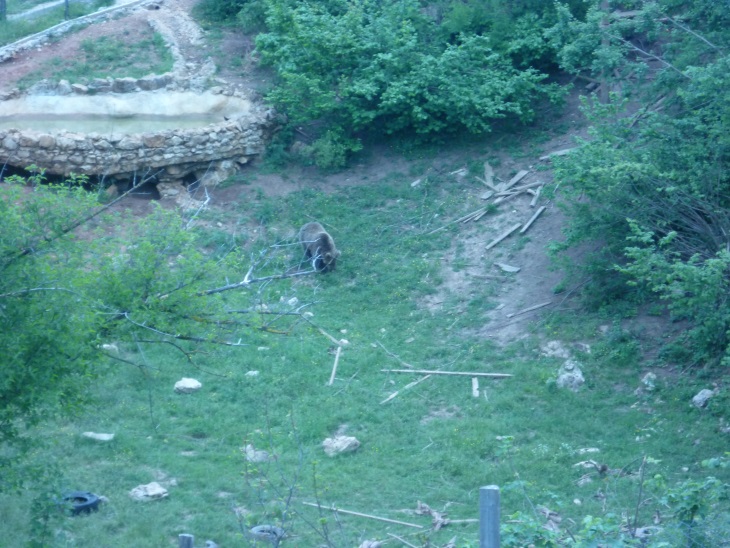 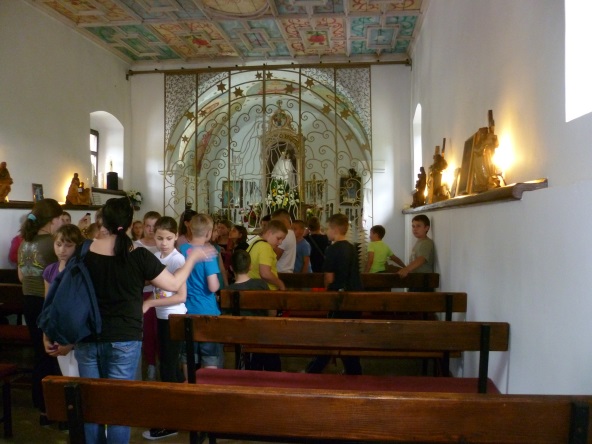 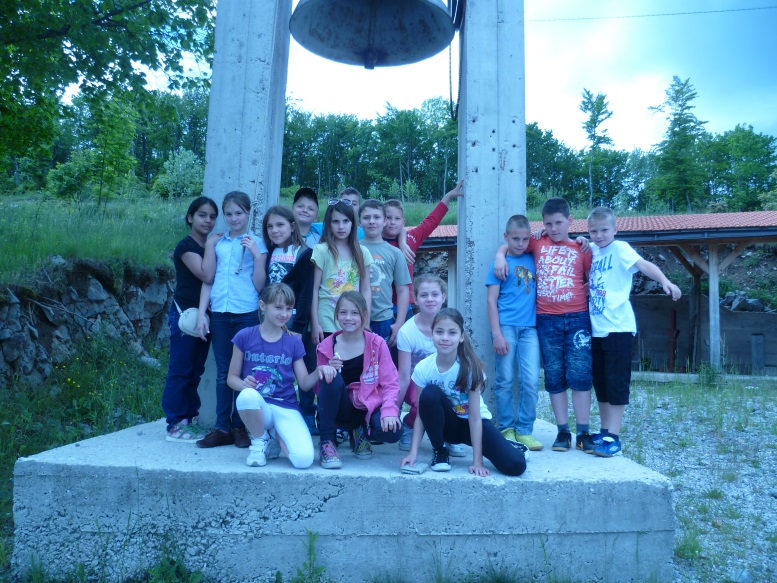 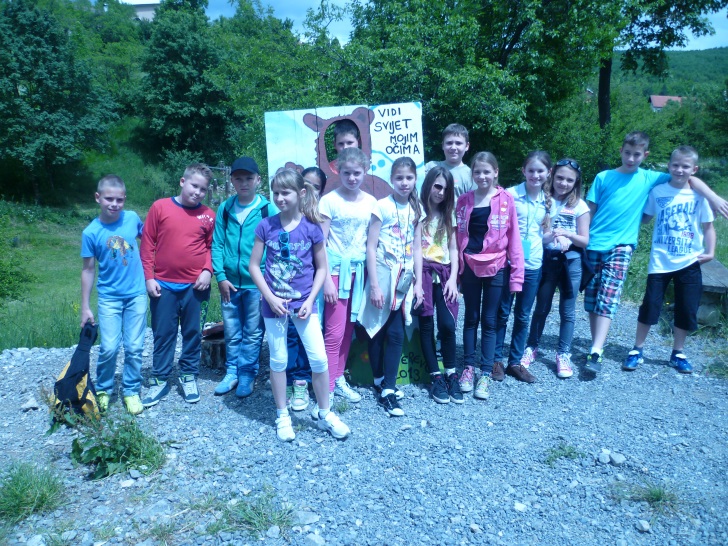 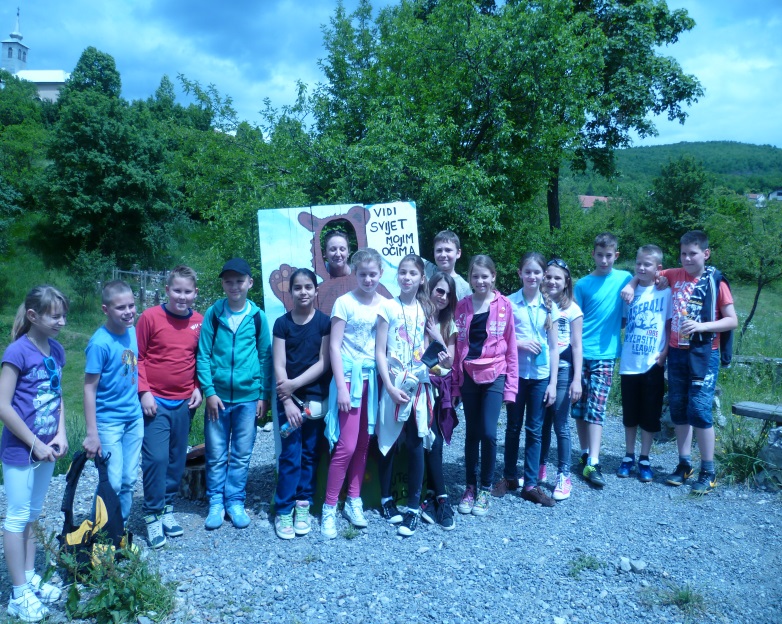 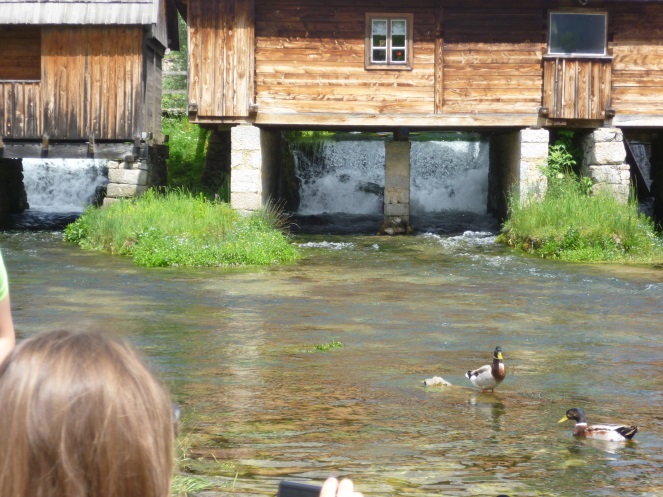 NAKON DUGOG I ZANIMLJIVOG PUTOVANJA STIGLI SMO U ZADAR I NAŠ HOSTEL!
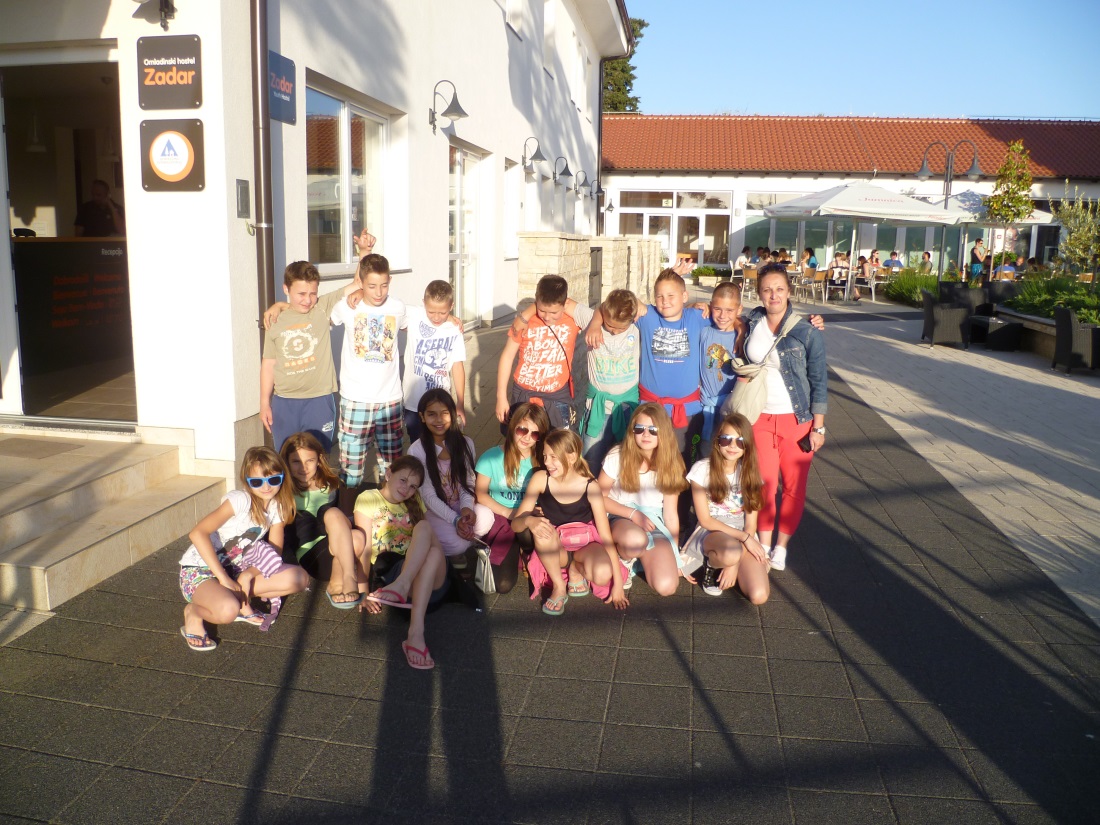 NAPOKON
PLAŽA I MORE!!
SVAKO JUTRO ZA ZDRAVLJE VAŽNA JE TJELOVJEŽBA!
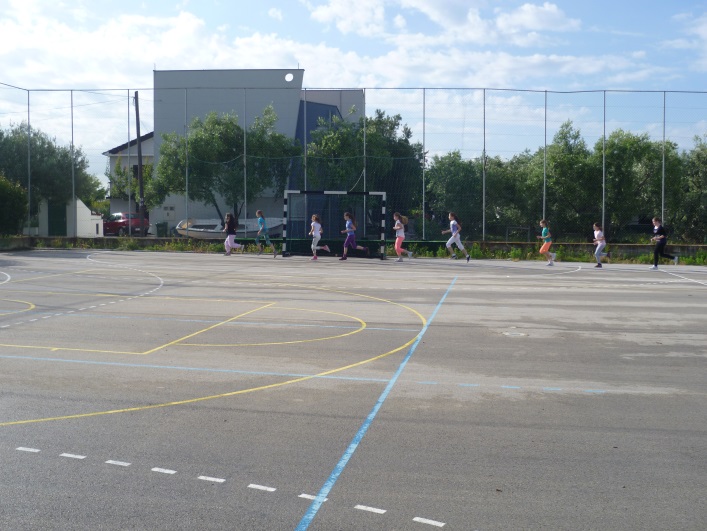 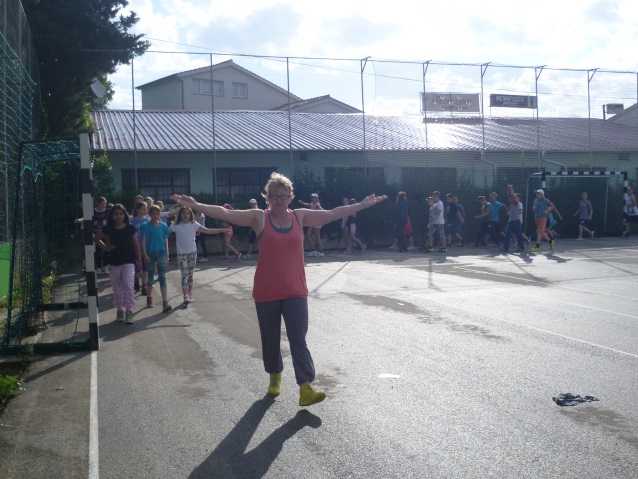 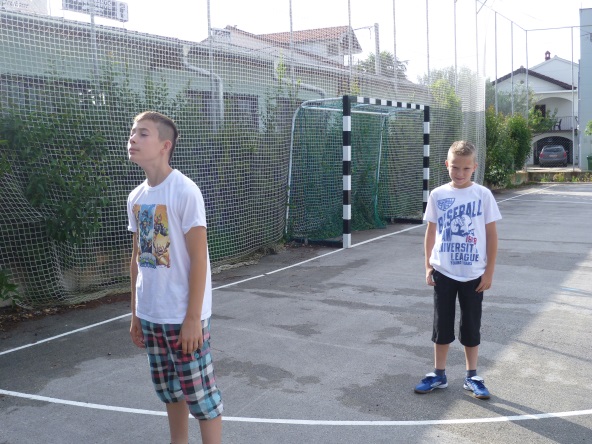 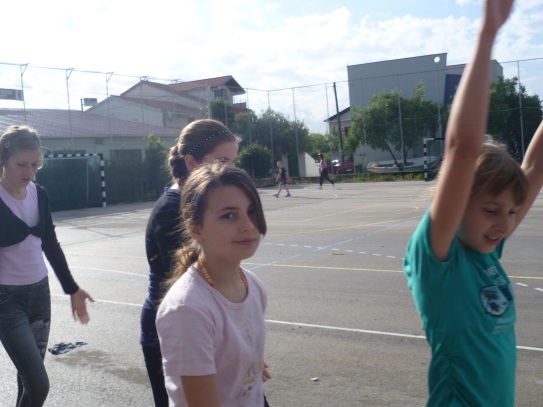 POSJET GRADU NINU I MUZEJU SOLI!
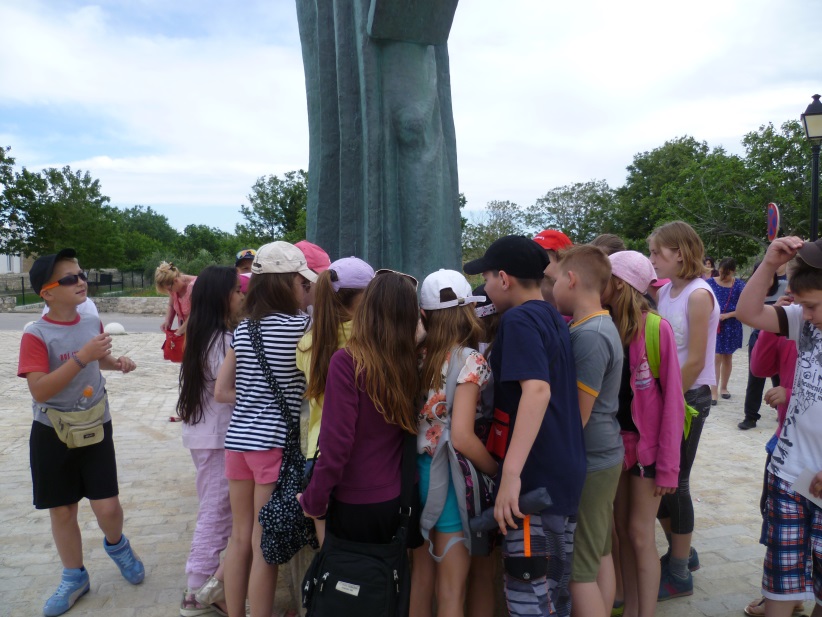 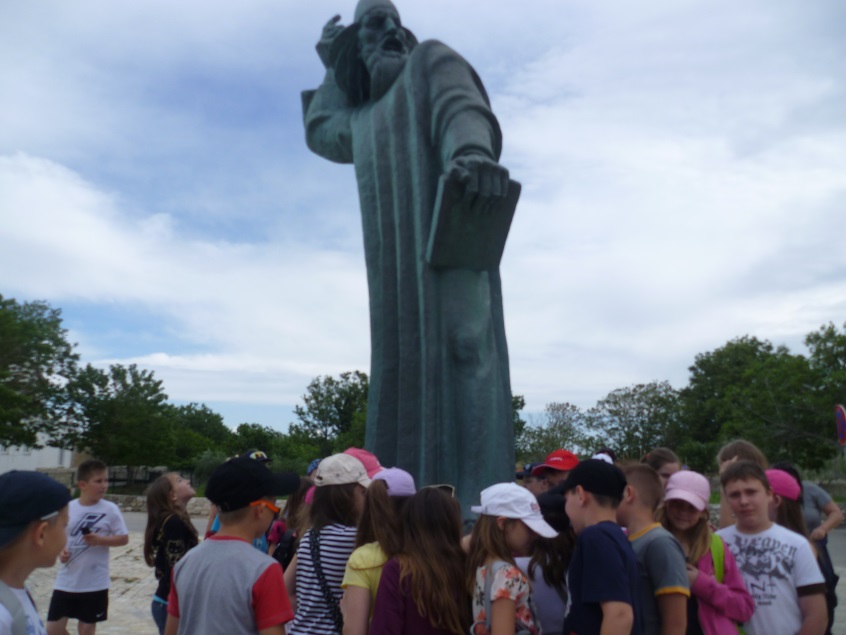 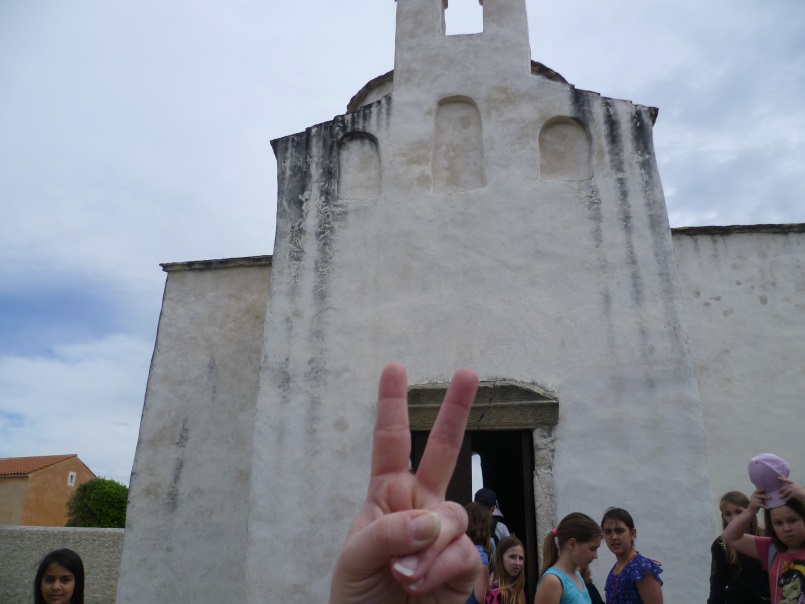 EVO NAS U GRADU ZADRU, POSJETU MORSKIM ORGULJAMA I POZDRAVU SUNCU!!
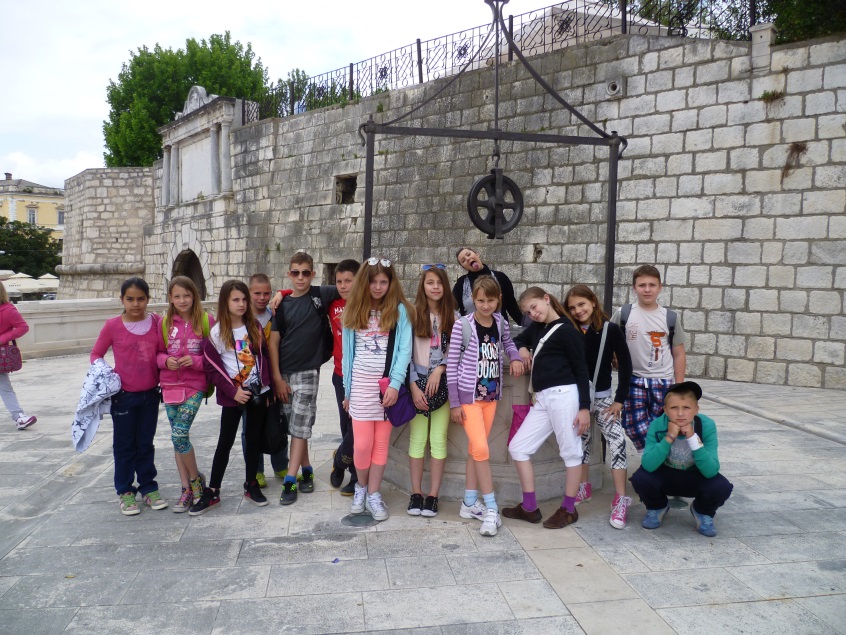 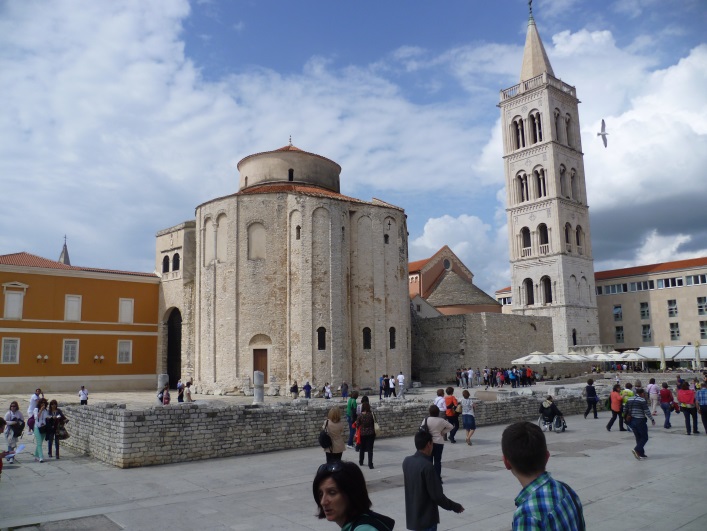 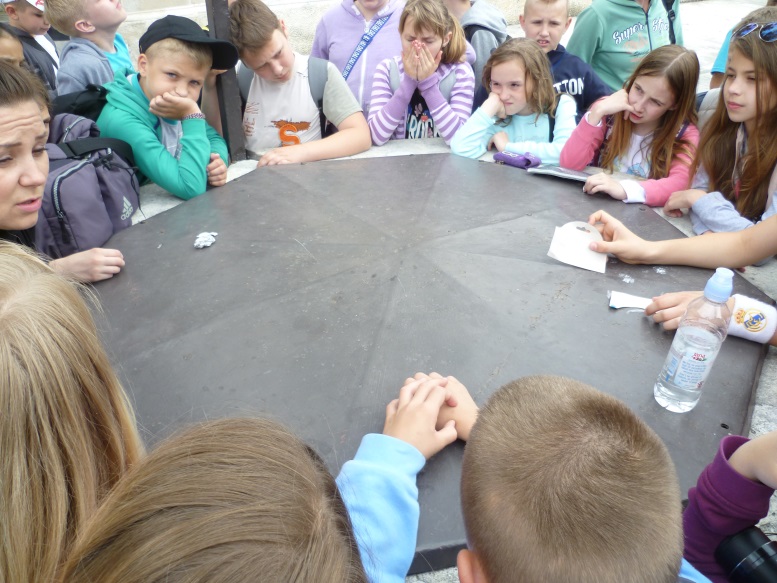 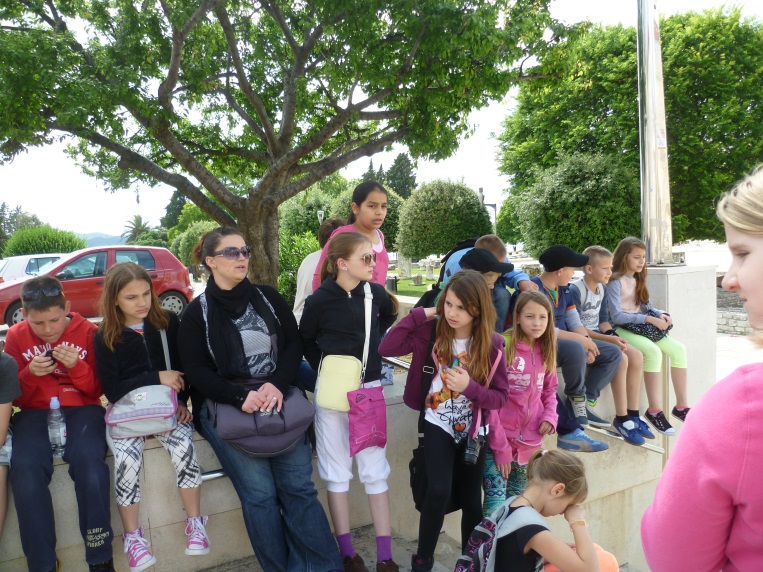 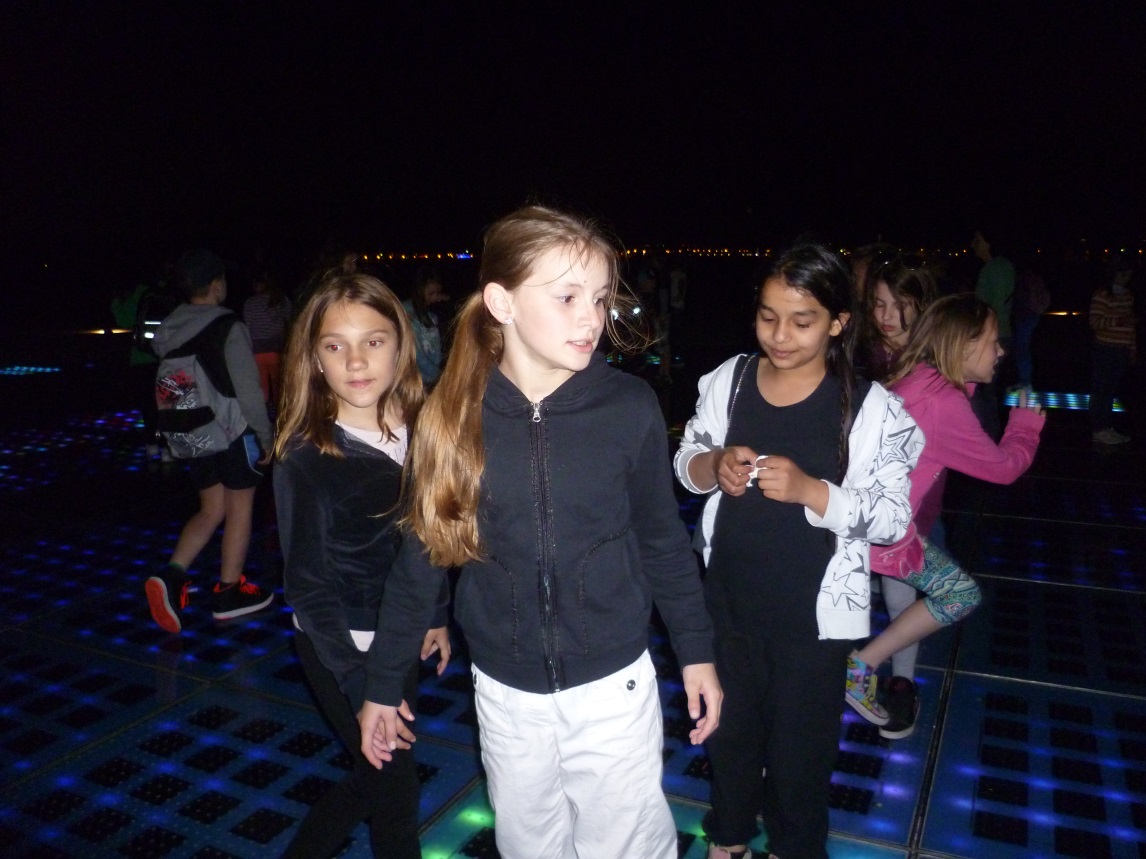 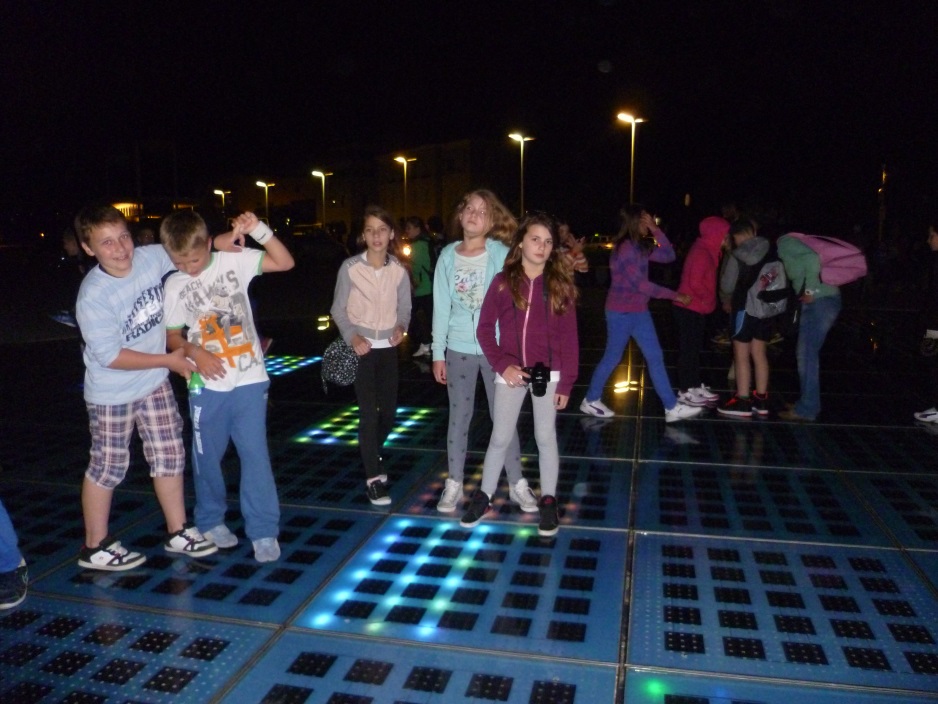 TKO NIJE ZNAO PLIVATI SADA ZNA!
PLIVATI SU NAS NAUČILI TRENERI ŠPORTSKOG CENTRA VIŠNJIK
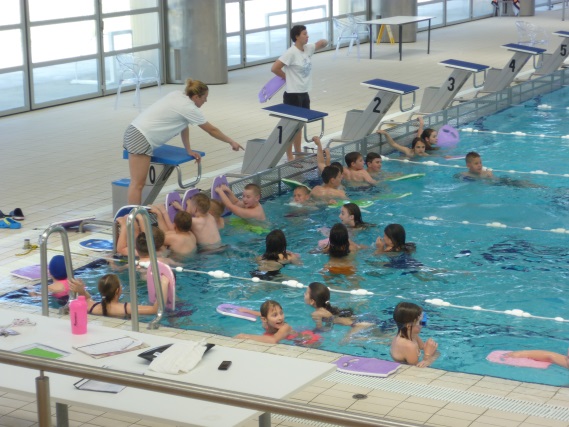 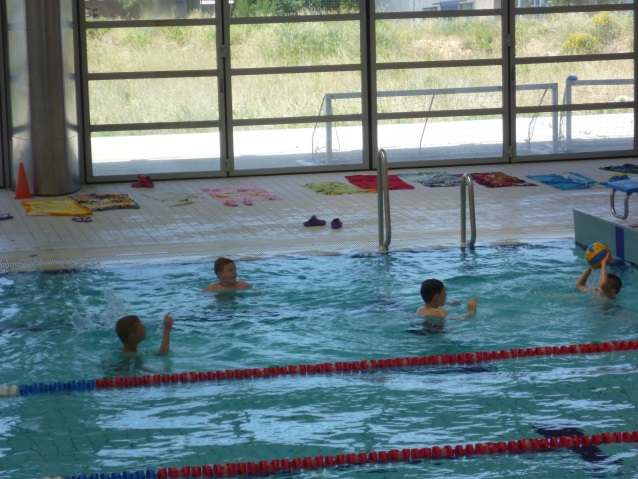 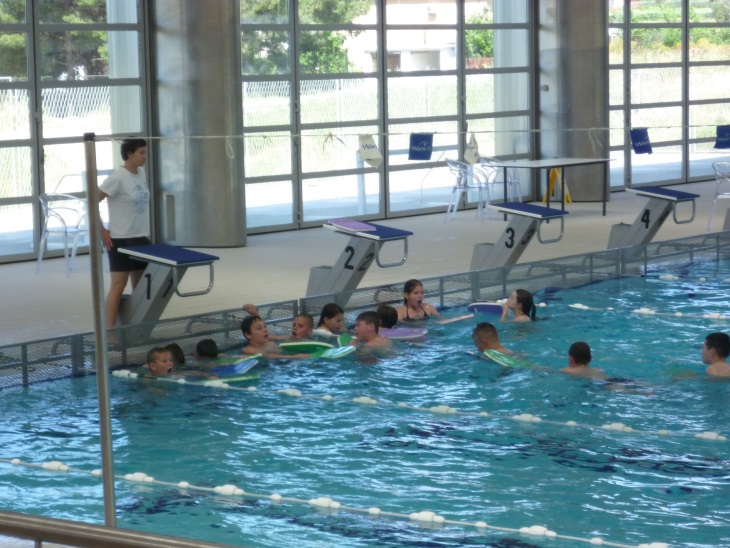 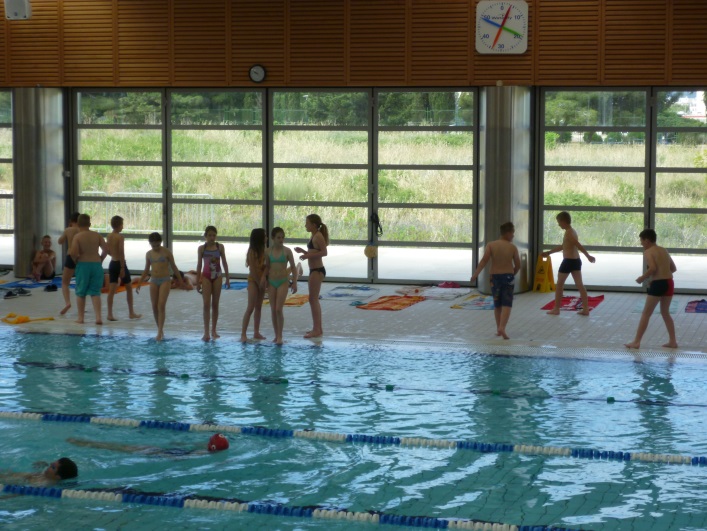 ZA USPJEŠNO PLIVANJE DOBIVENA JE I DIPLOMA
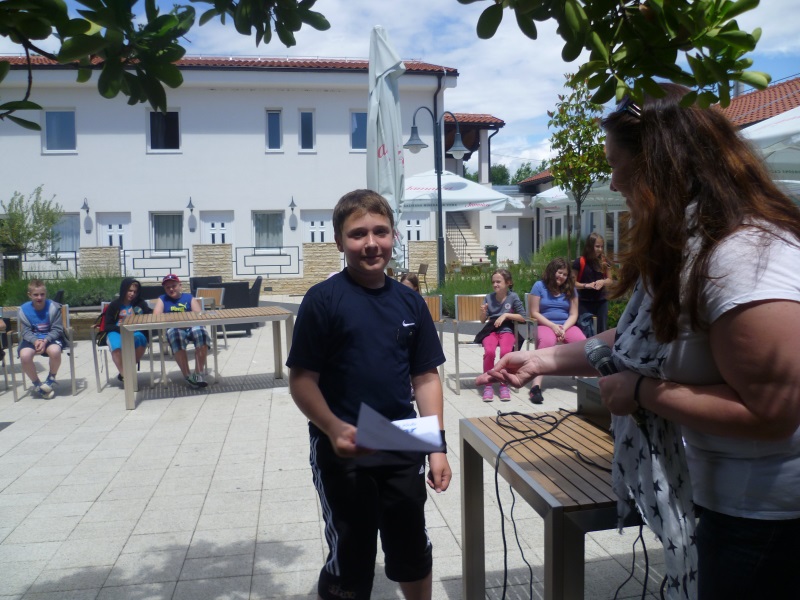 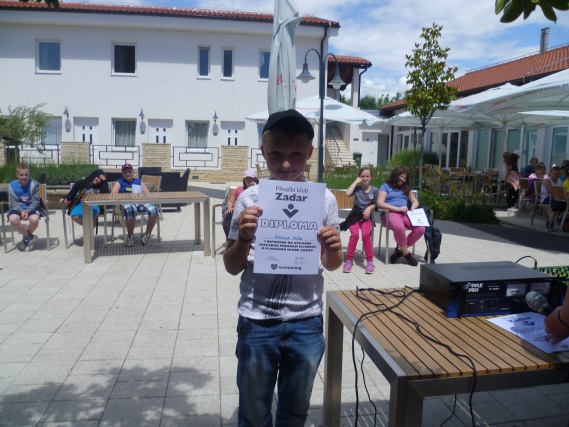 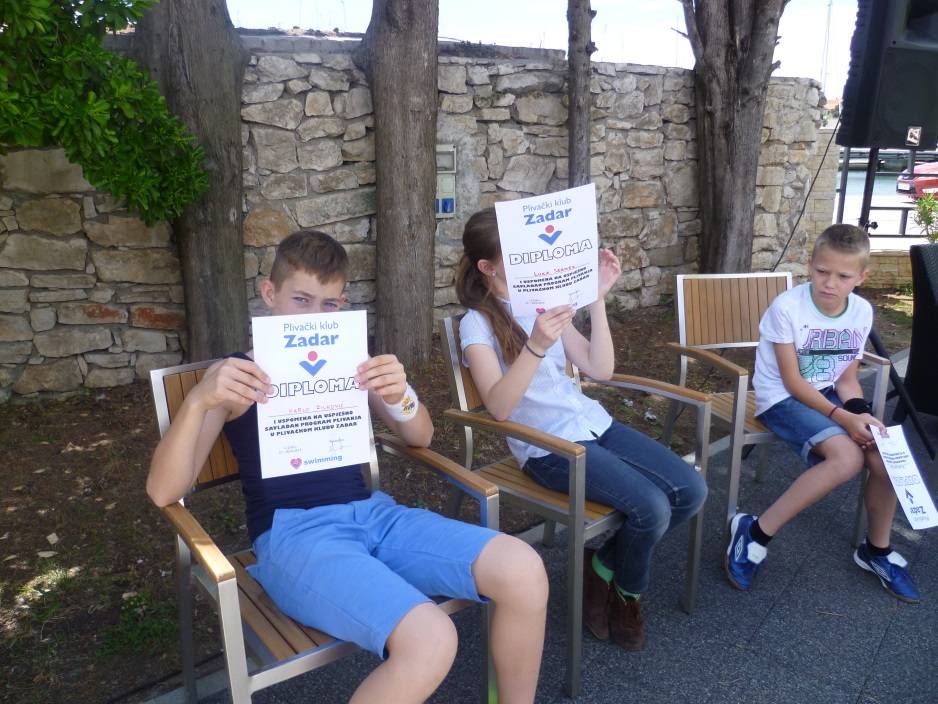 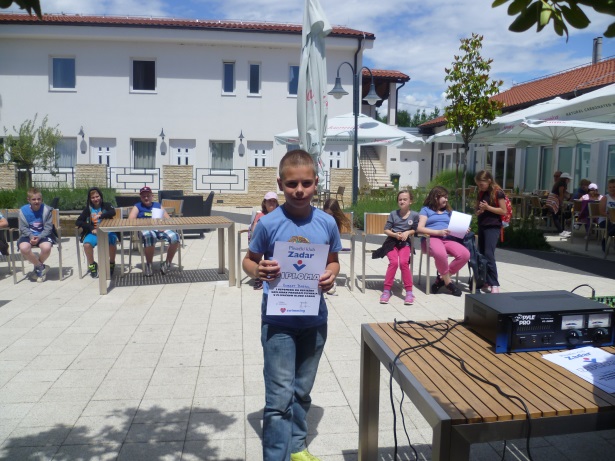 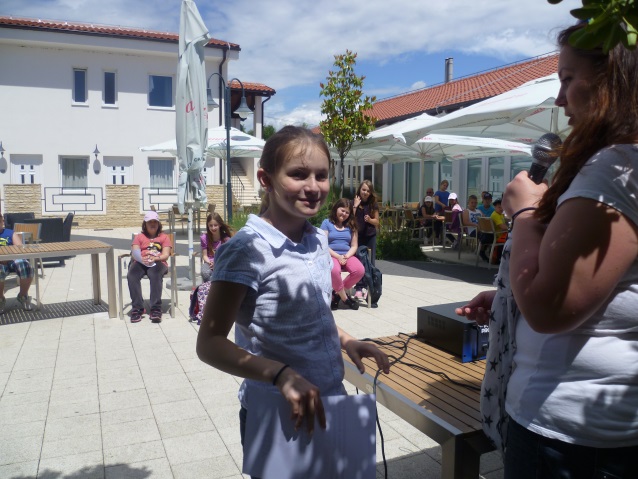 POSJETILI SMO NP KRKA I SOKOLARSKI CENTAR!
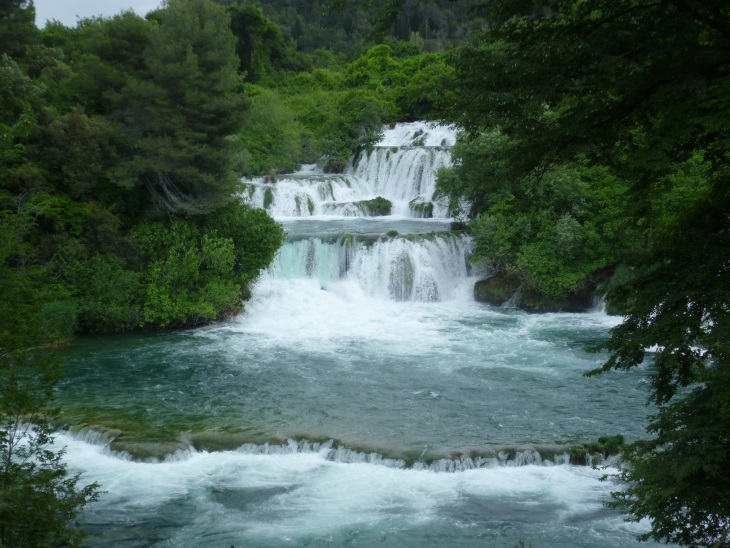 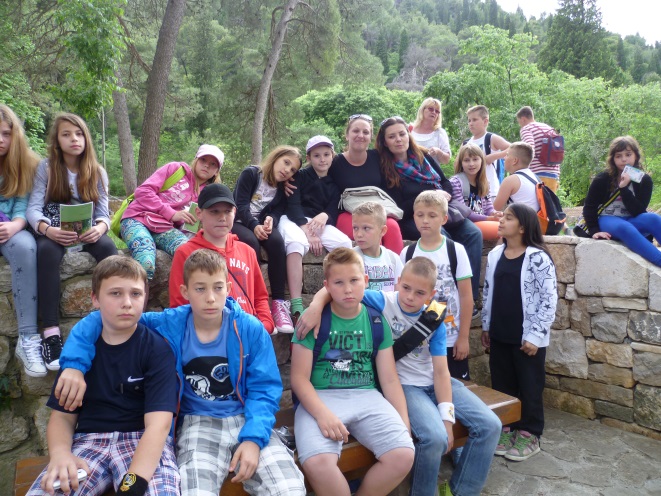 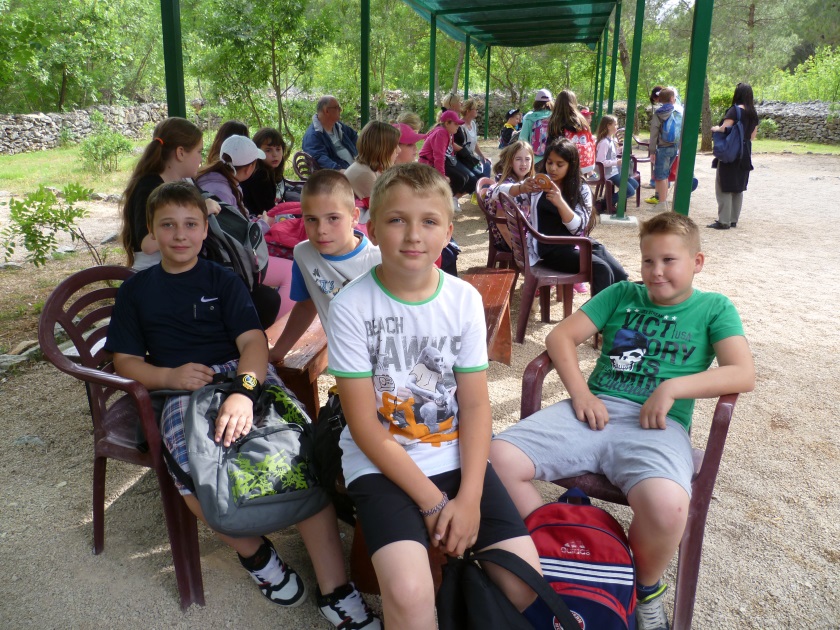 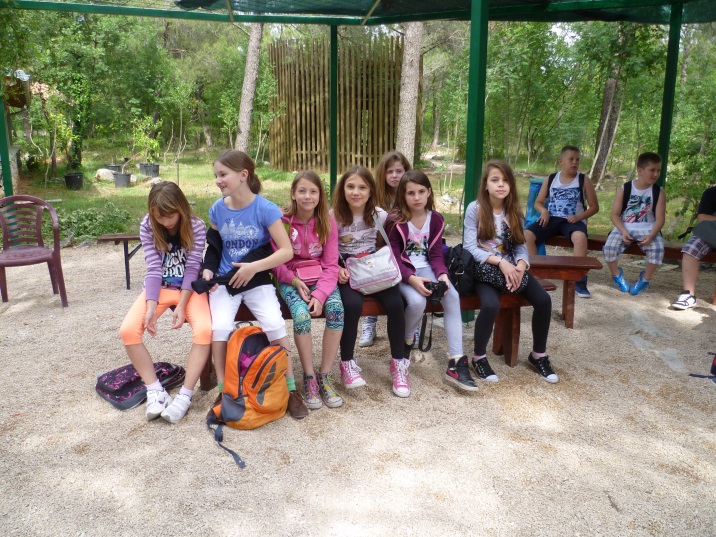 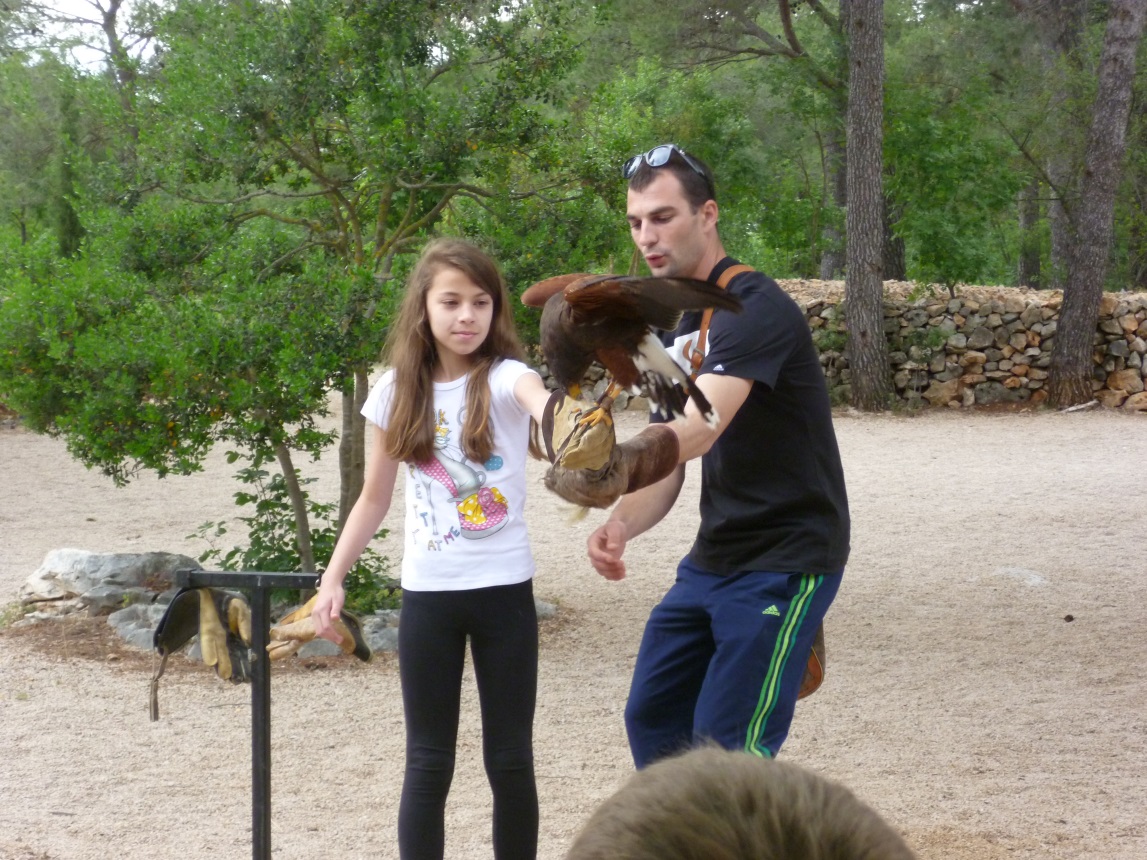 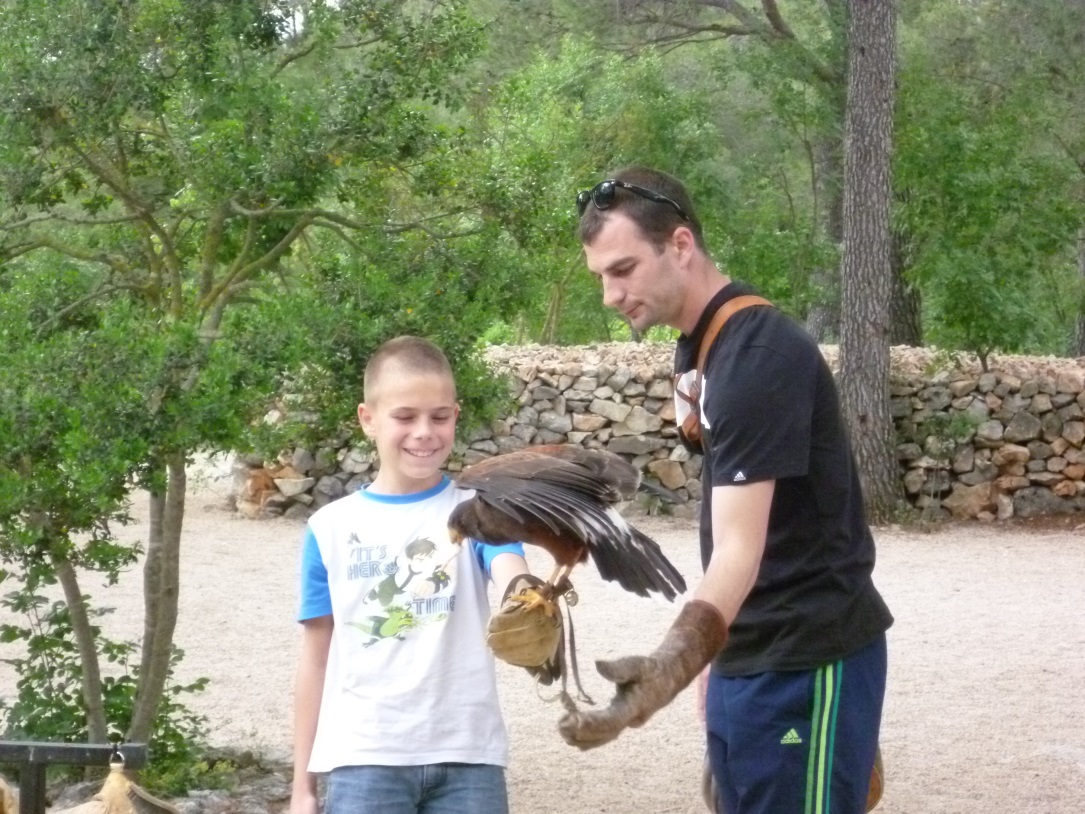 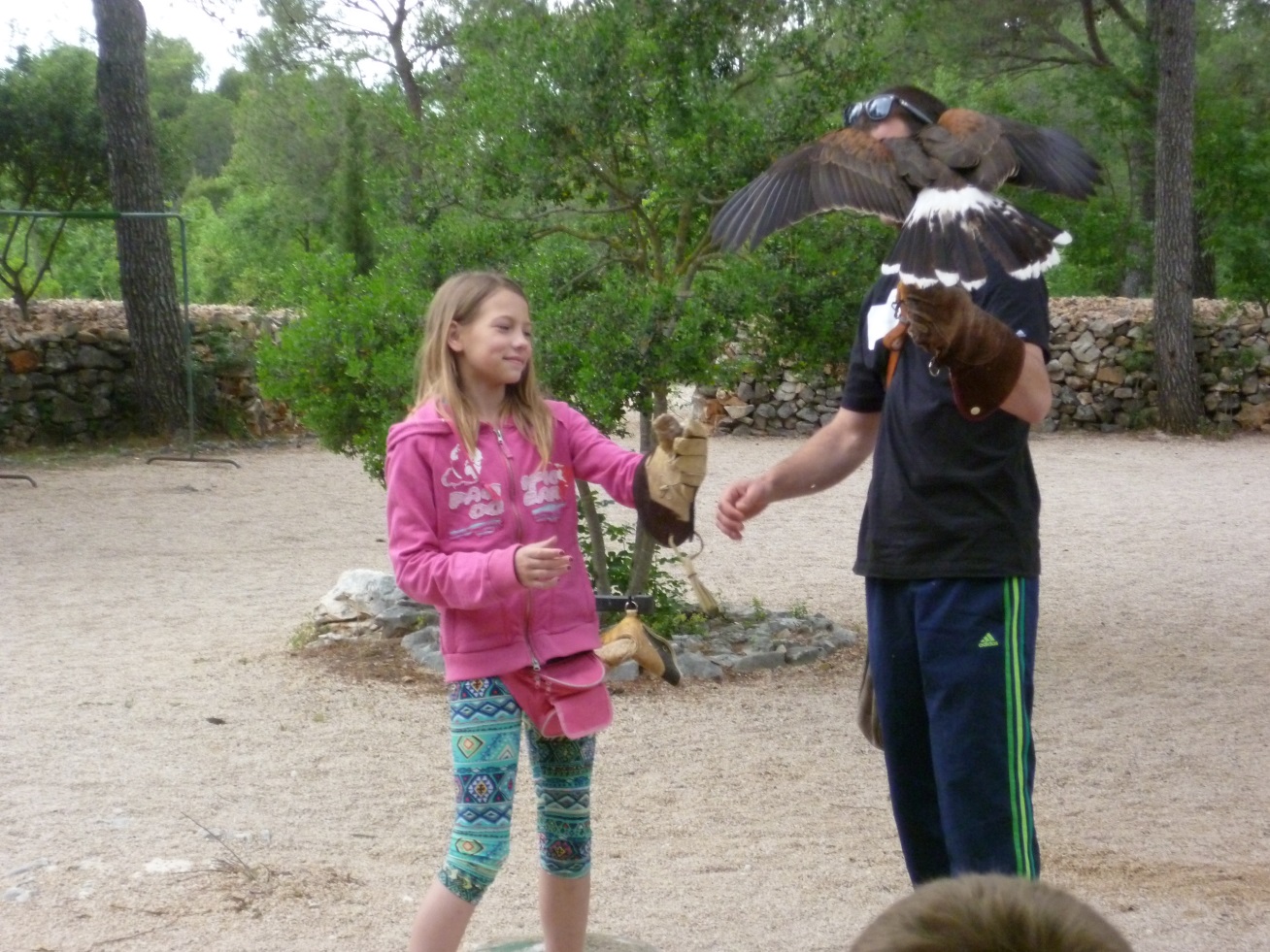 IMALI SMO SUPER VOZAČA I VODIČA PUTOVANJA
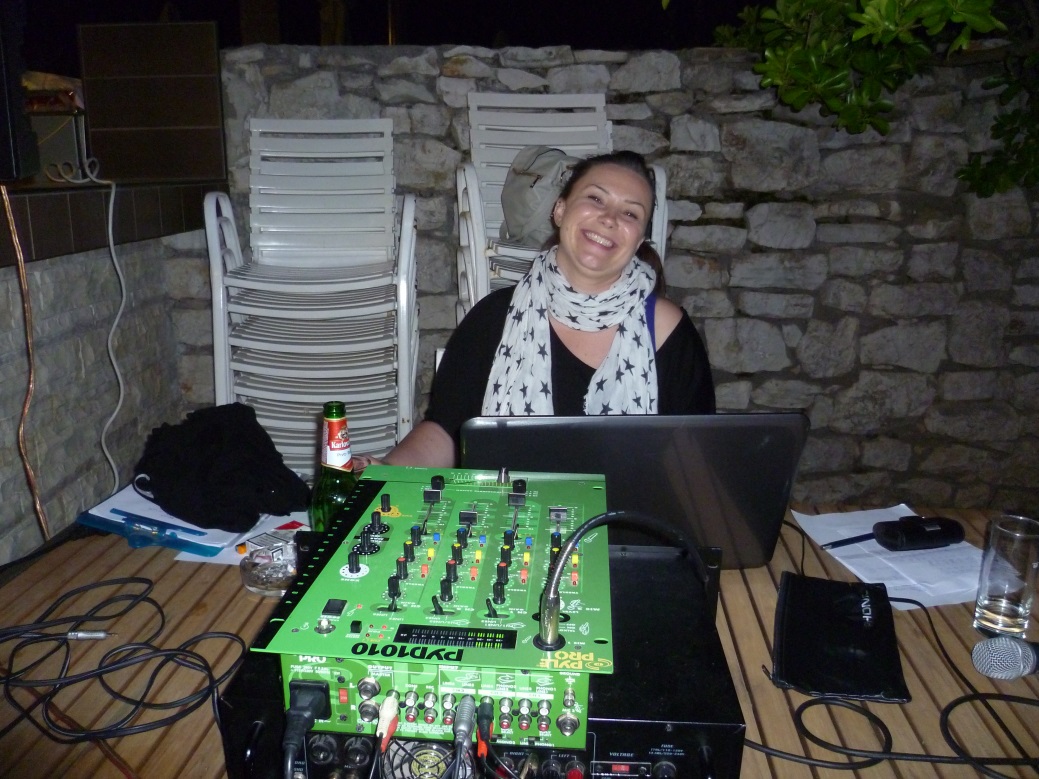 OSIM OBILASKA IMALI SMO VREMENA ZA SPORTSKE AKTIVNOSTI I NATJECANJA!
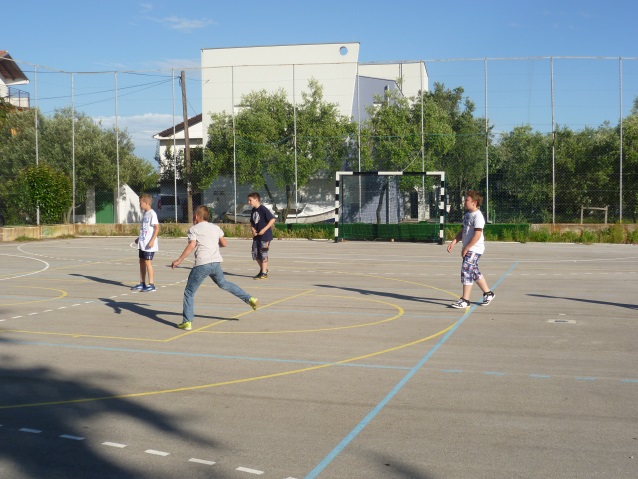 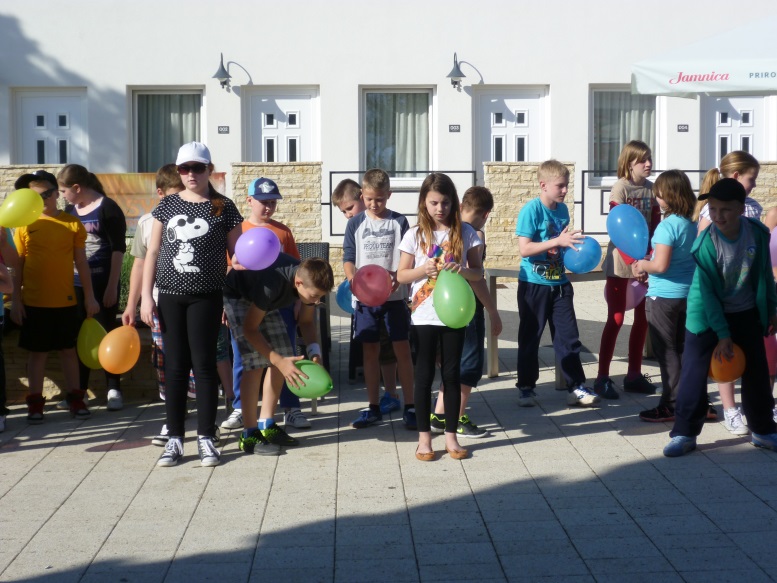 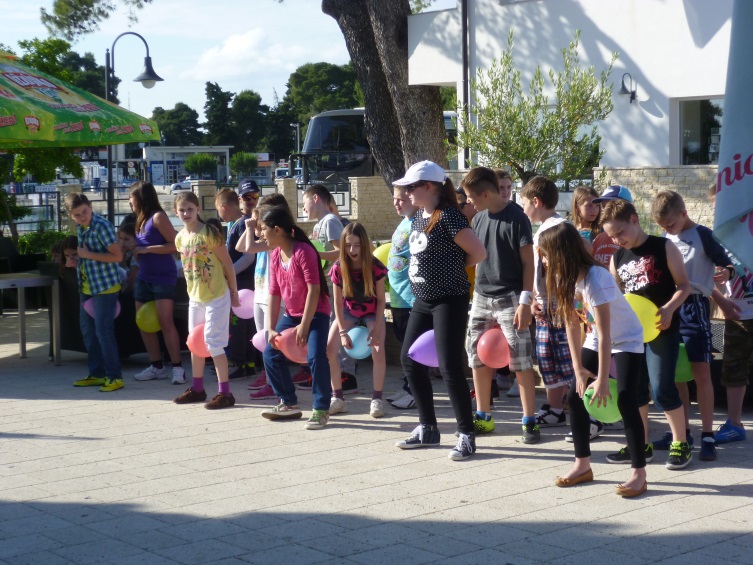 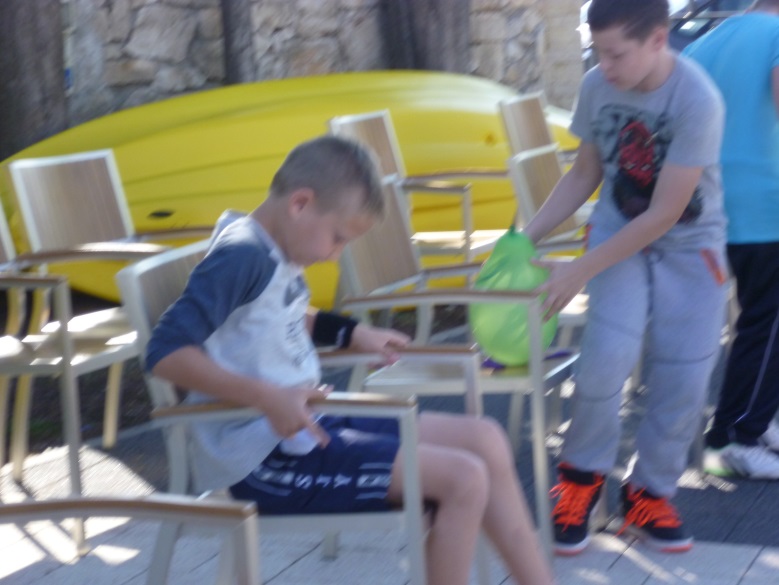 VEČERNJI DISCO I RAZNI IZBORI BILI SU PRAVO VESELJE
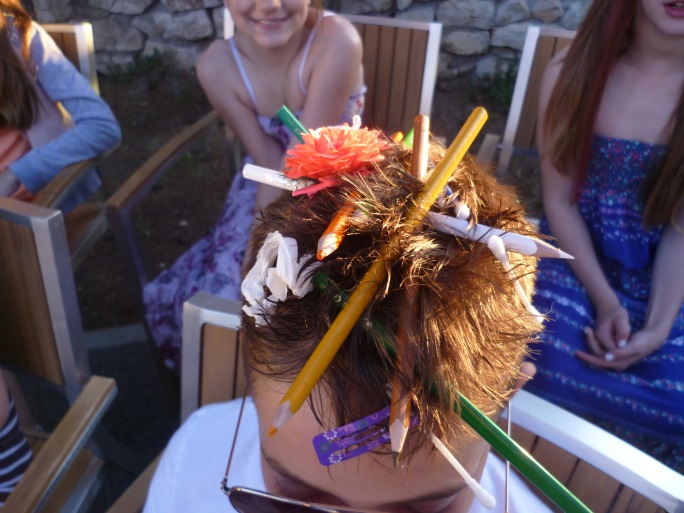 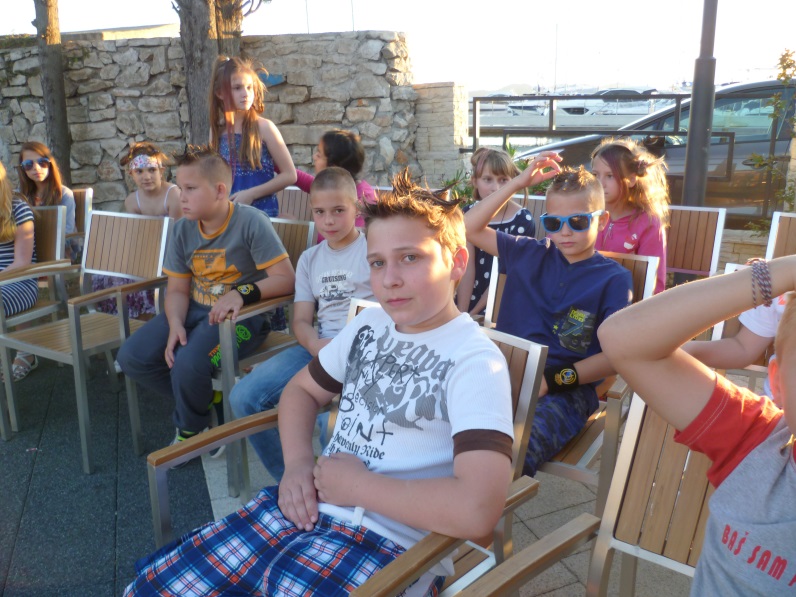 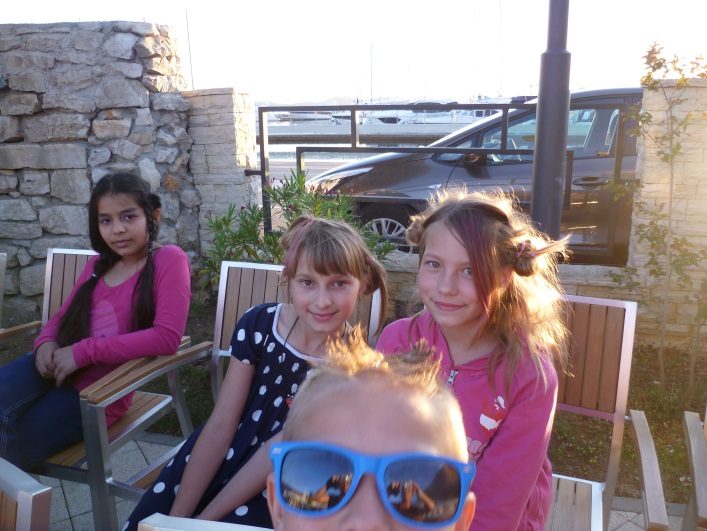 DISCO!!!
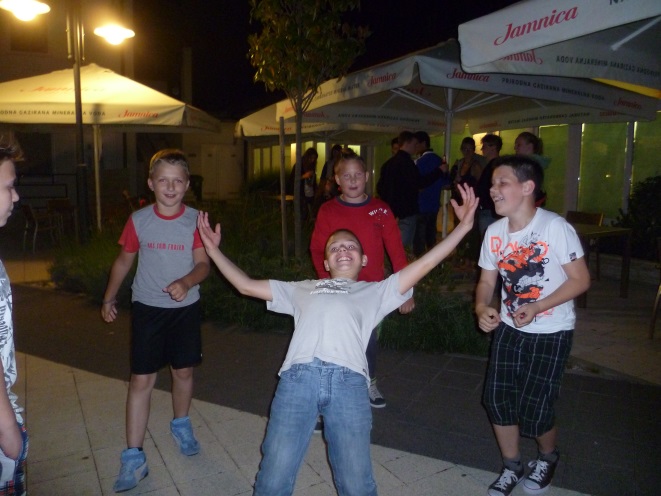 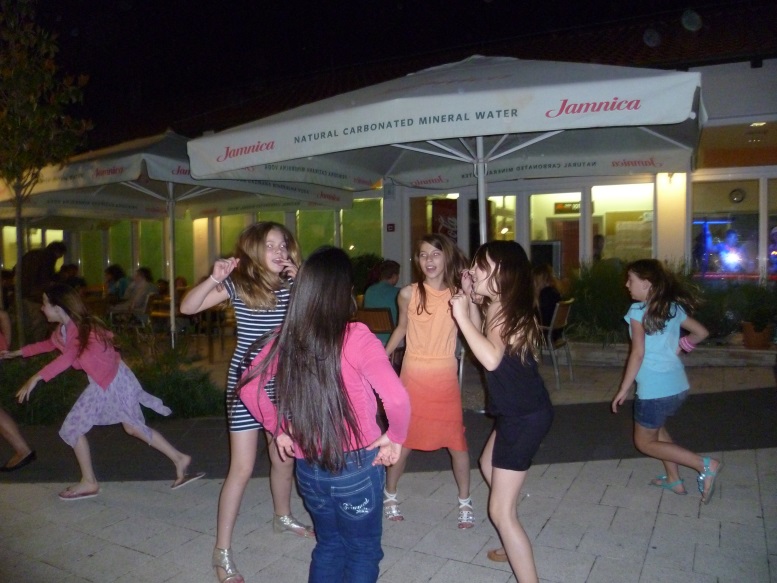 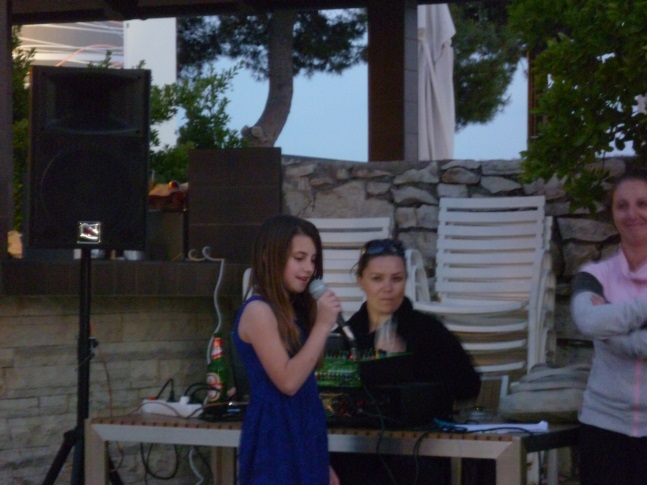 STIGAO JE KRAJ
ODLAZIMO KUĆI PUNI DOJMOVA